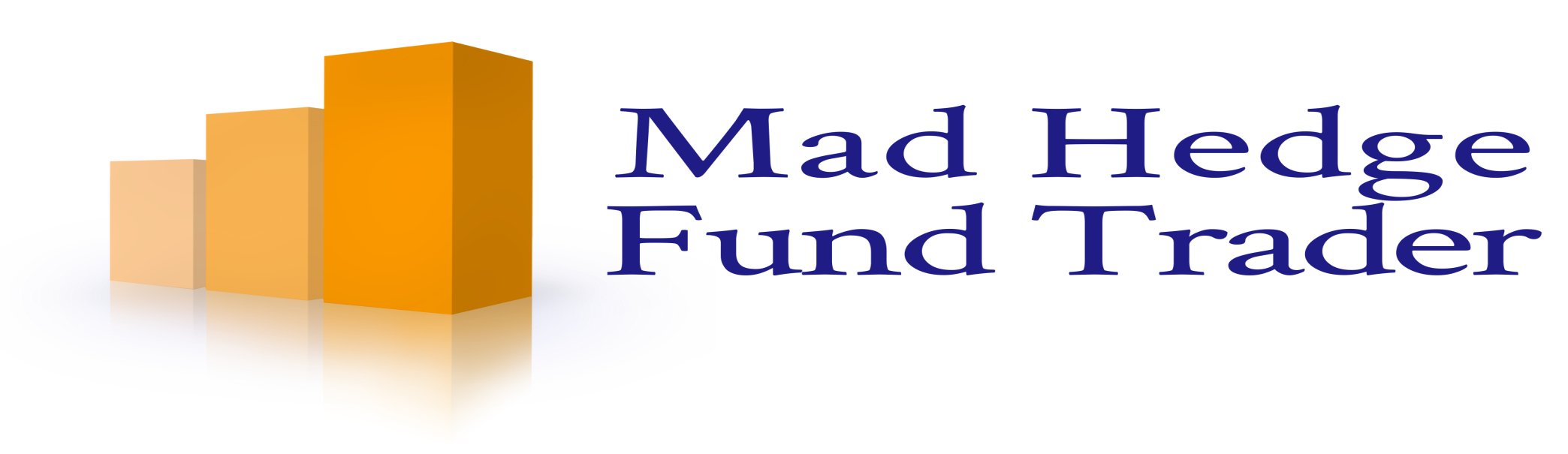 Mad Day Trader
Bill Davis
Webinar – November 29, 2017
Long Term
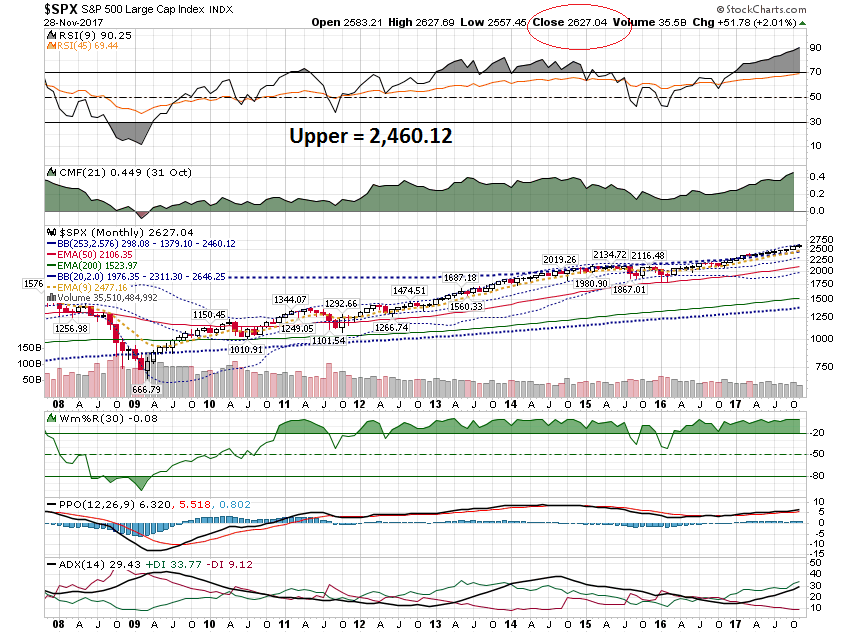 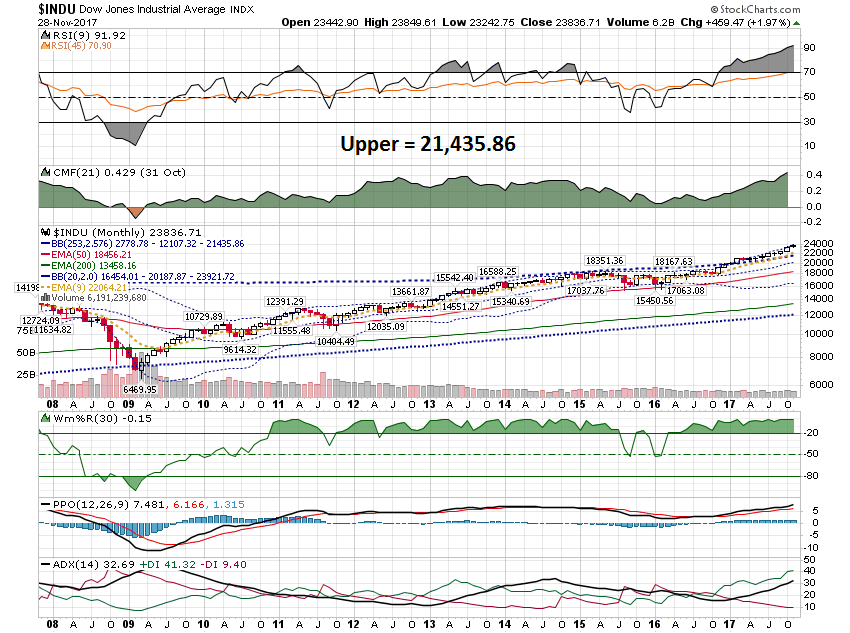 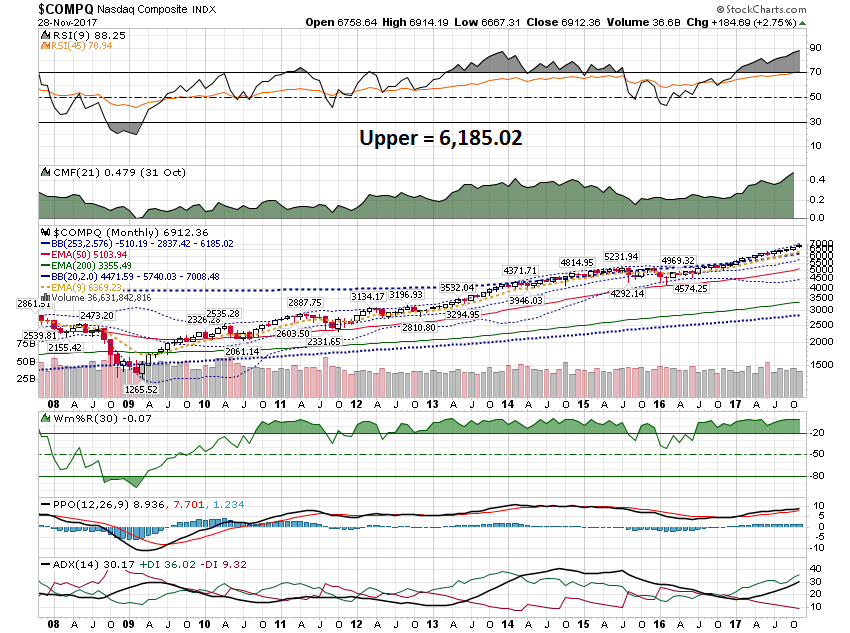 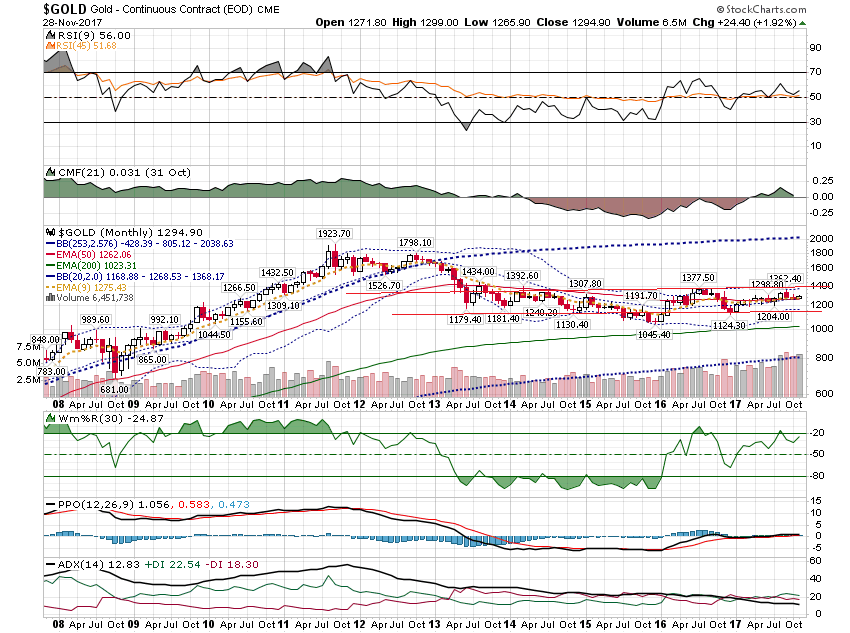 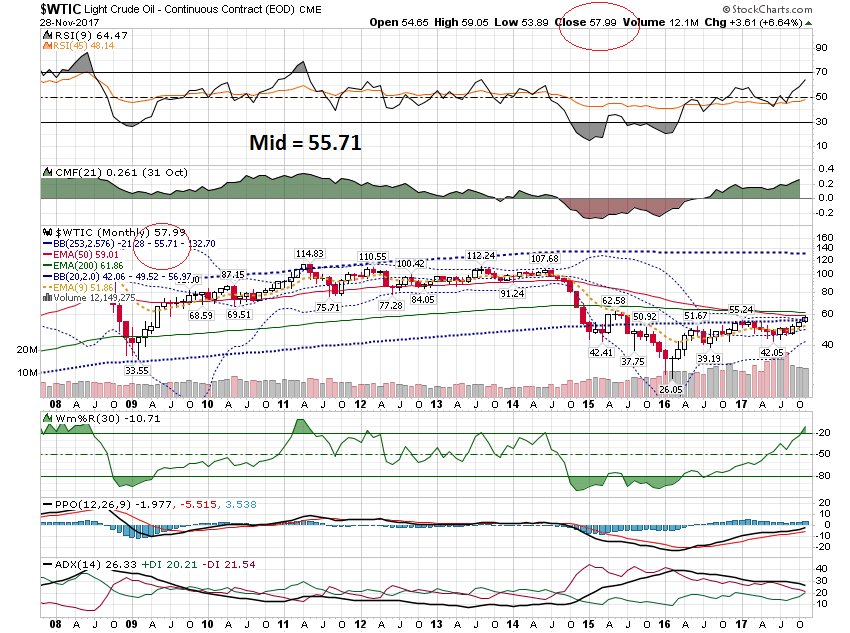 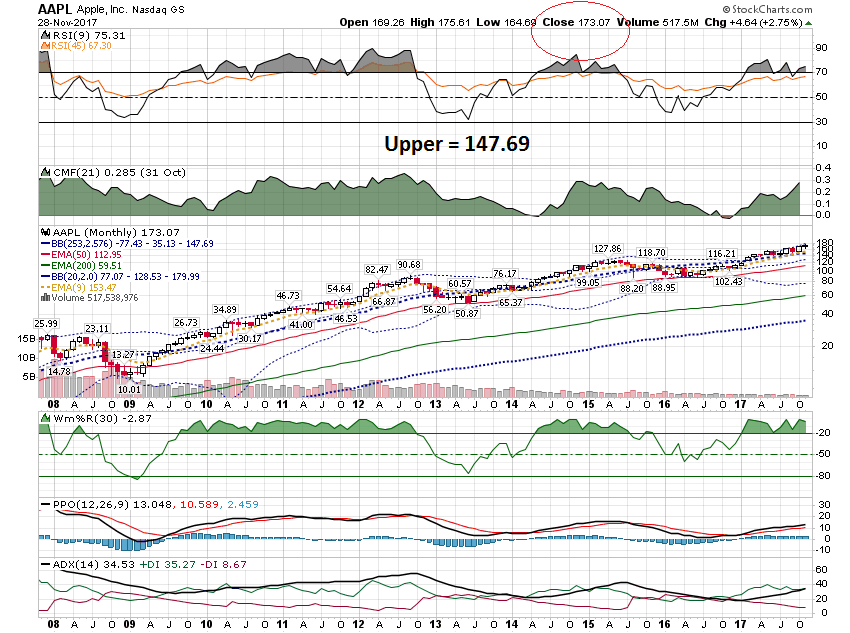 Short Term
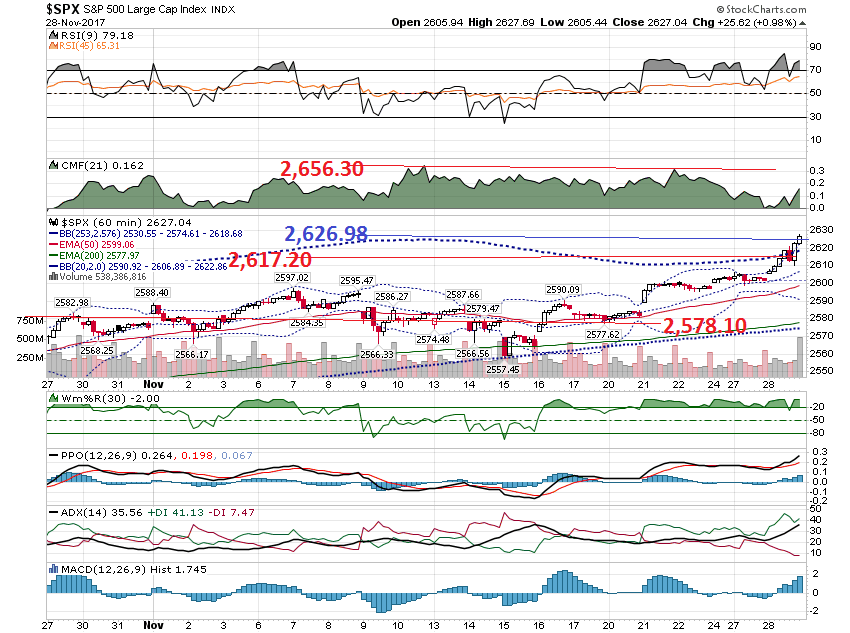 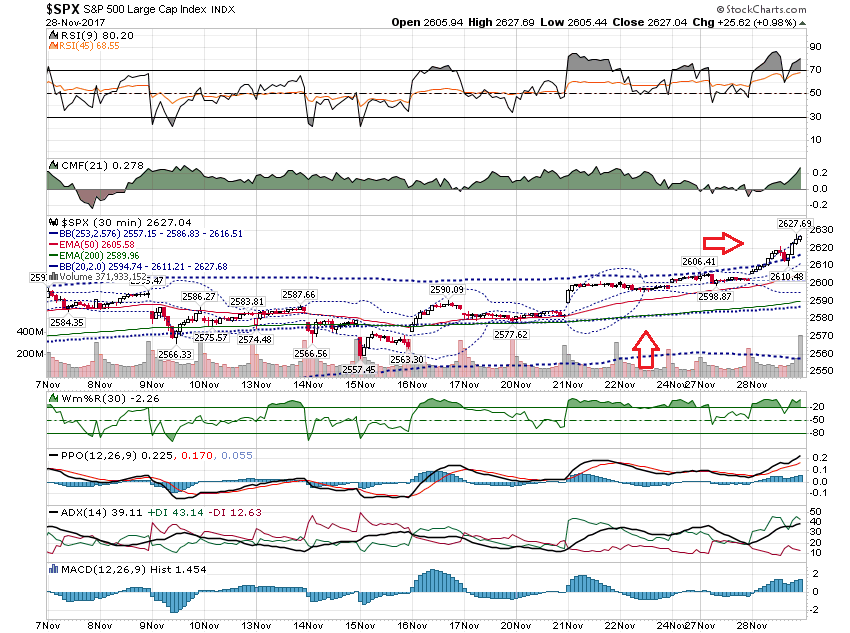 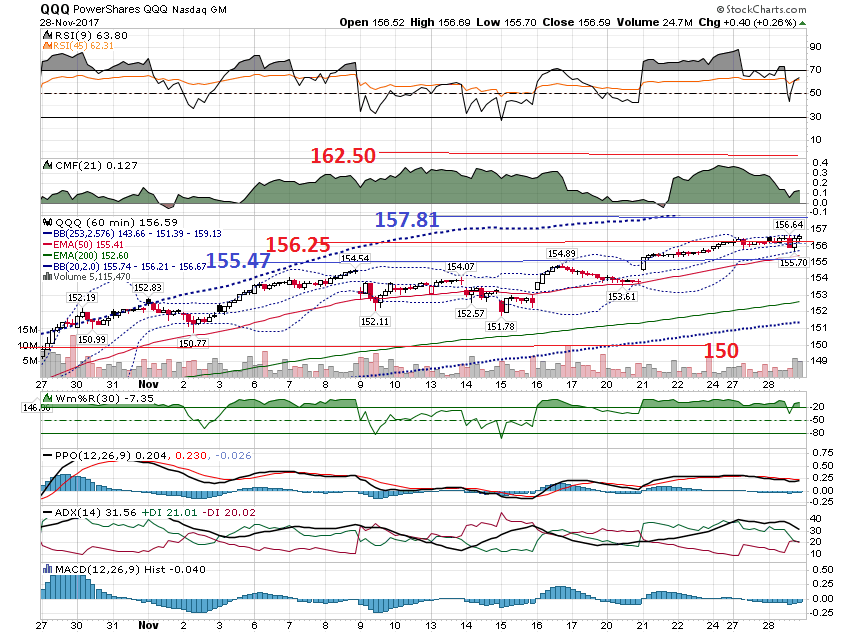 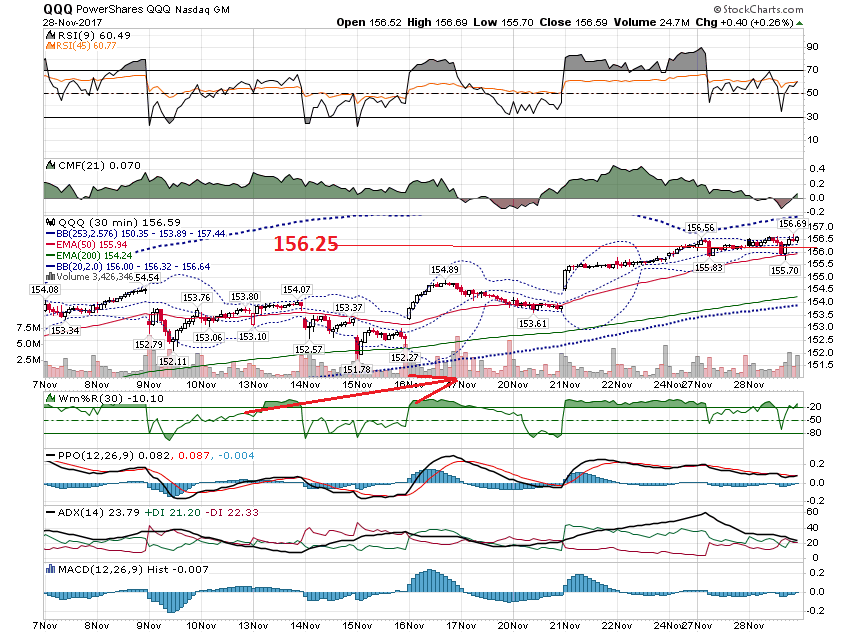 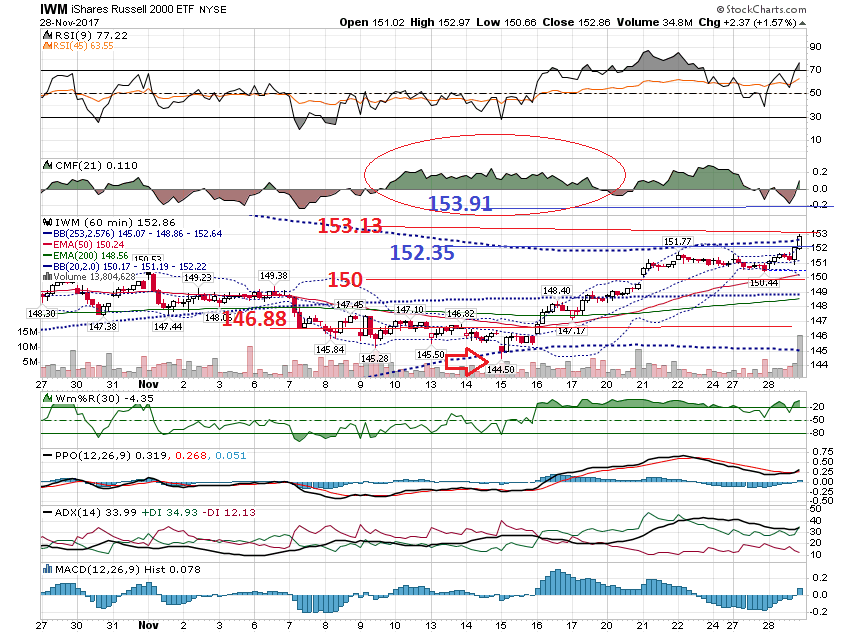 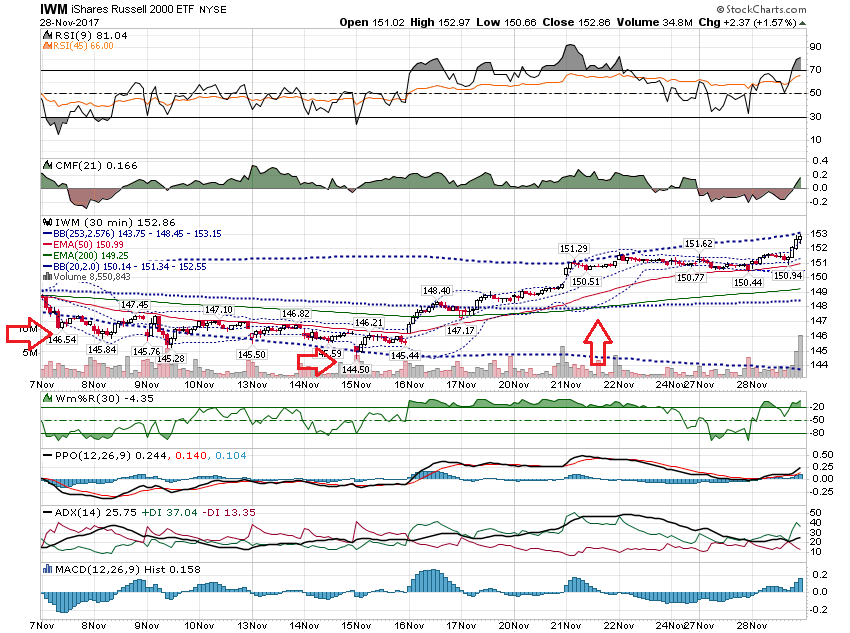 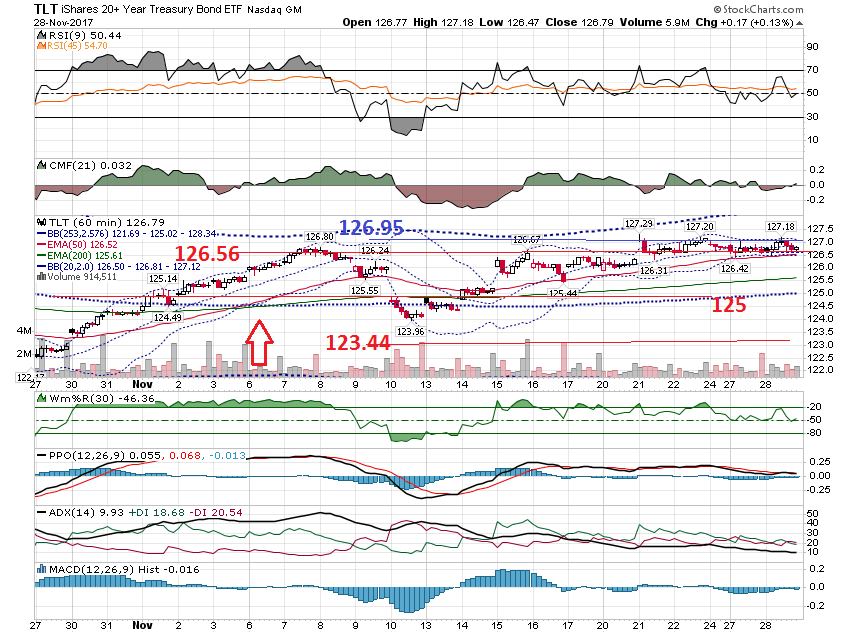 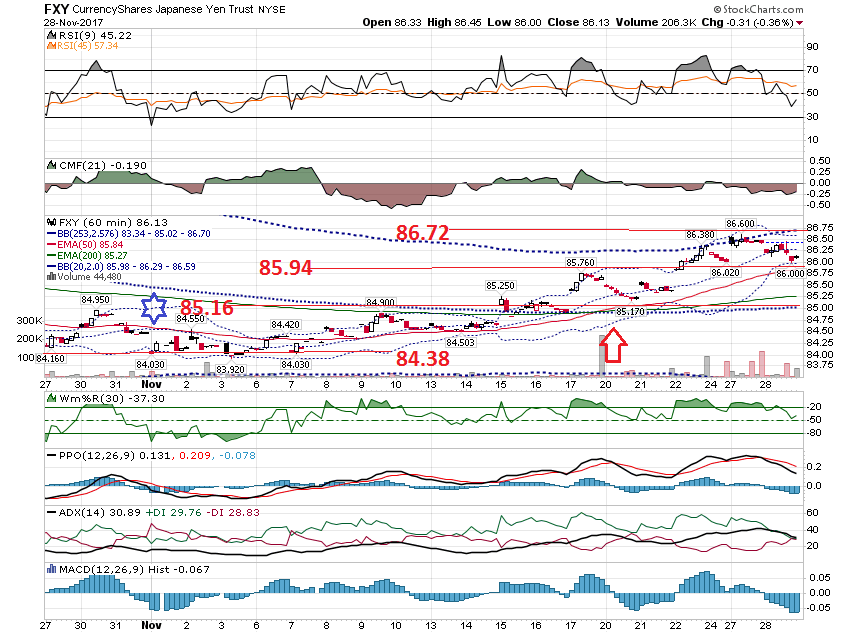 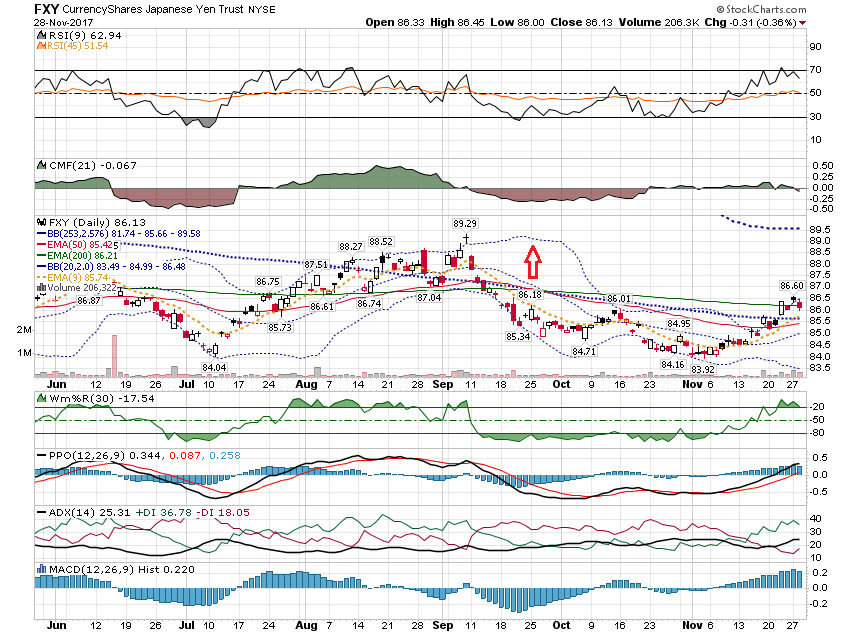 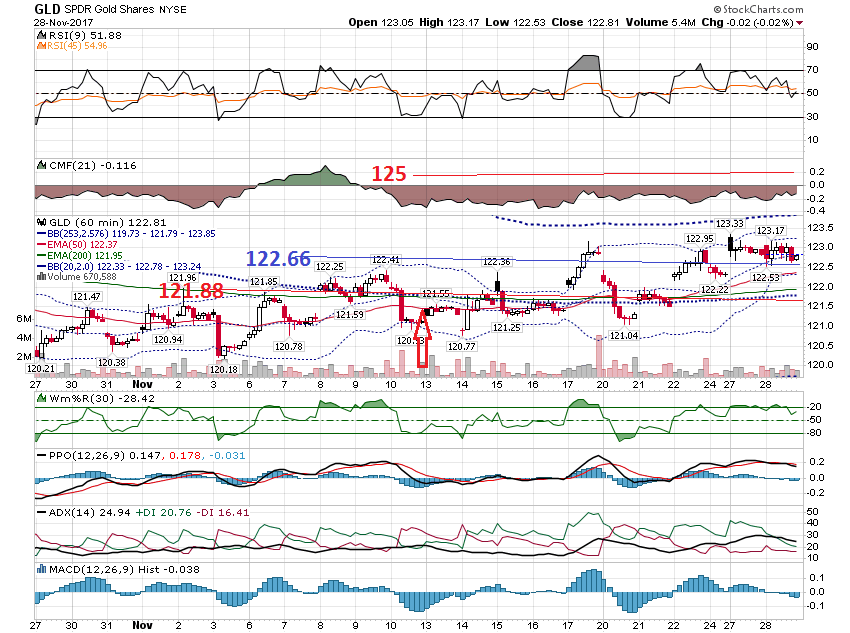 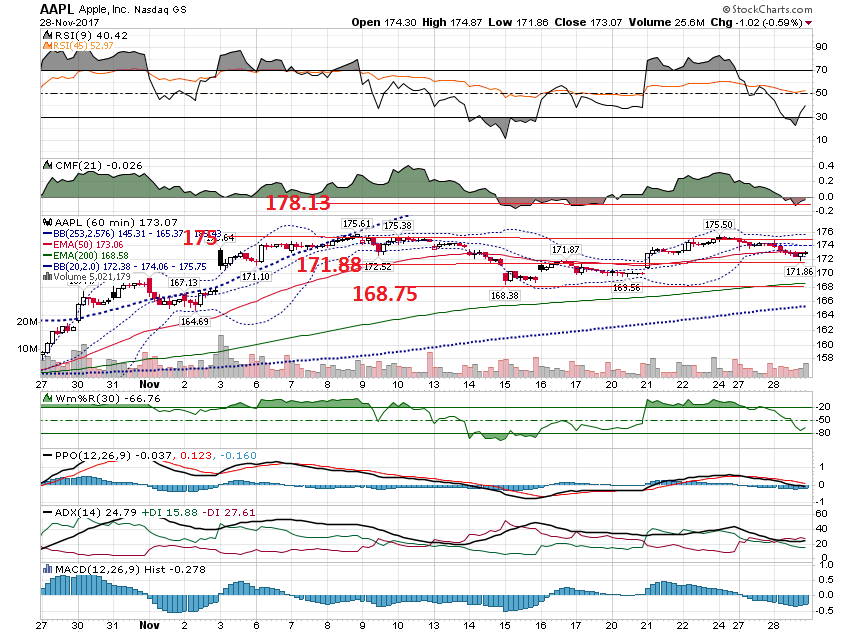 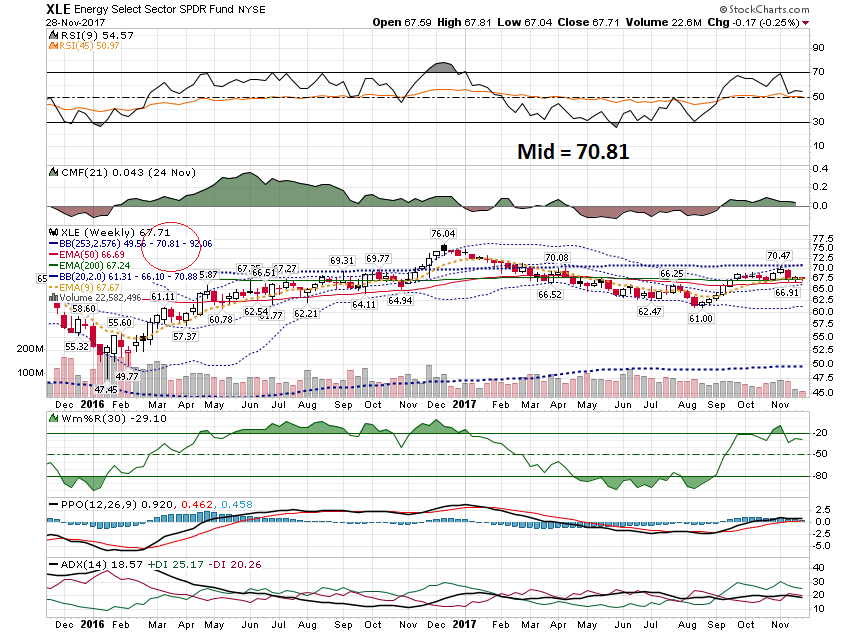 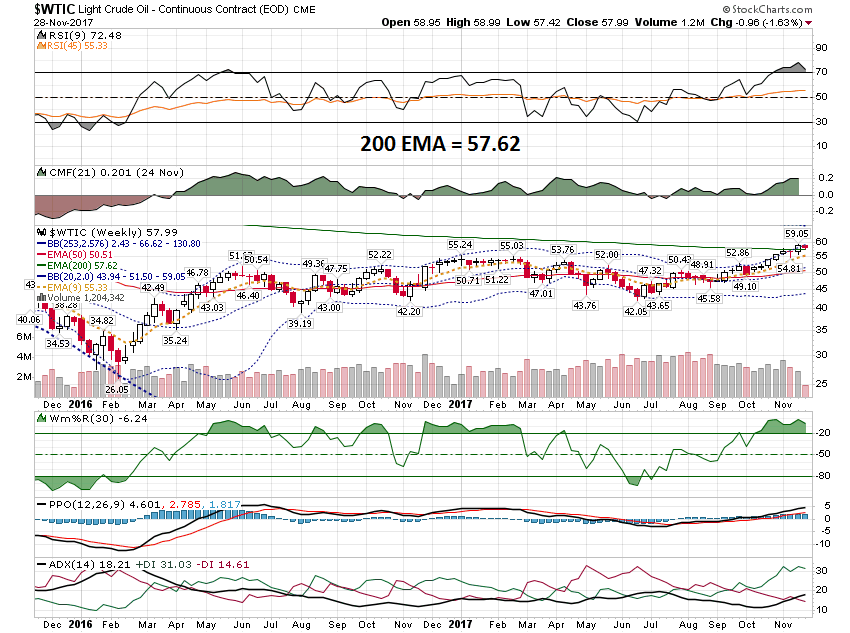 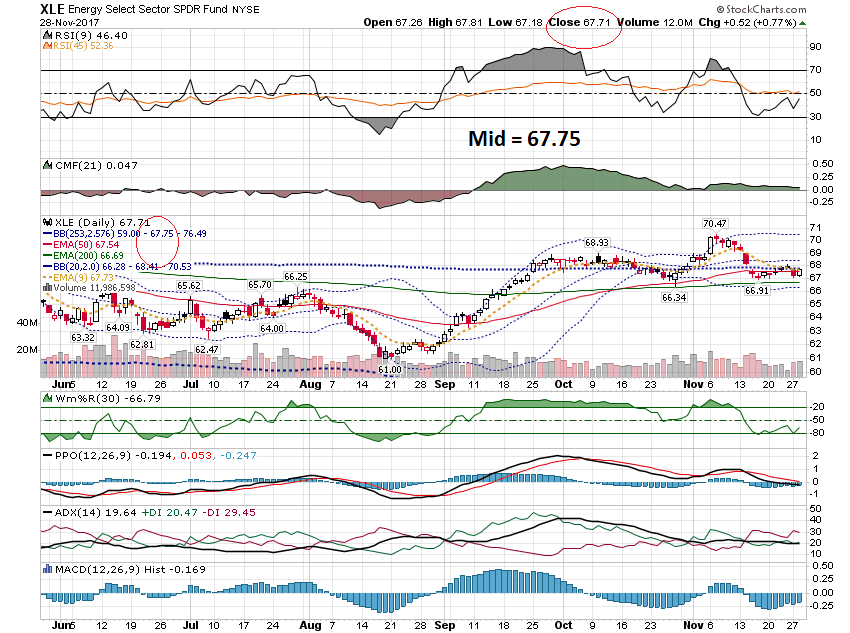 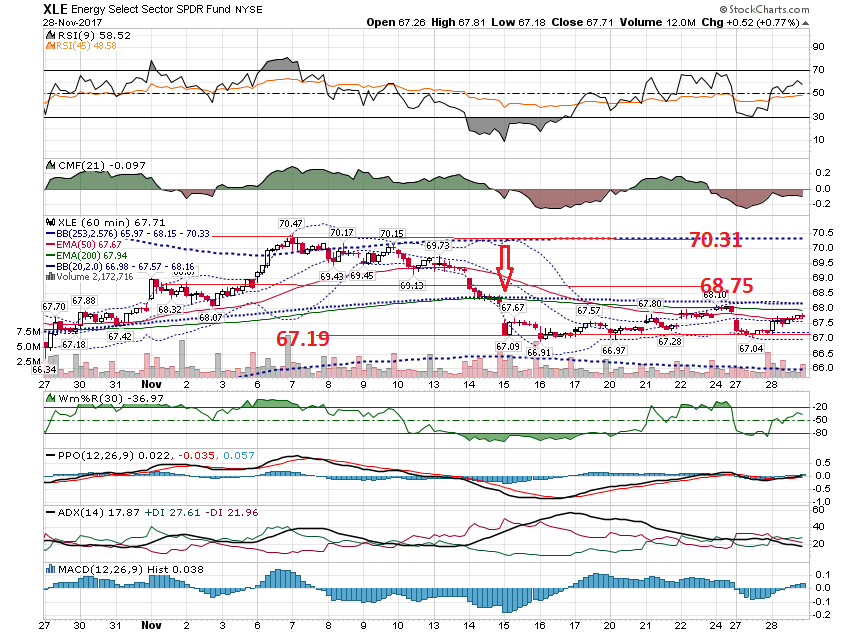 Member Question
"I have been listening to more of the chatwithtraders.com podcasts and in one talk with Alan Farley (author of The Master Swing Trader.. a book on technical trading) he refers of convergence/divergence as an overall concept (an idea from Linda Raschke) starting the overall market dynamic with SPX, QQQ and IWM. Now I see that this is the way you start your daily review. Would you be able to comment on this in your webinar this week."
Buy Backs
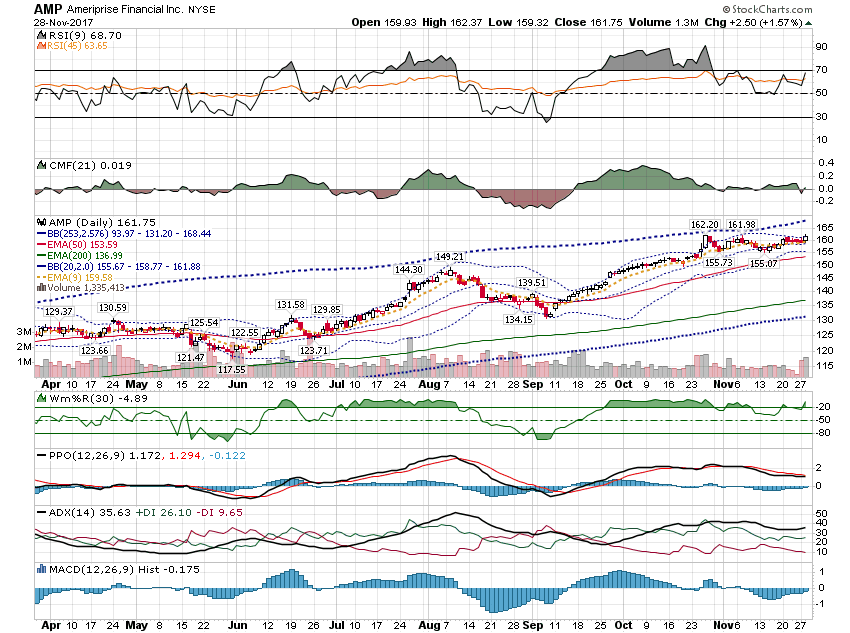 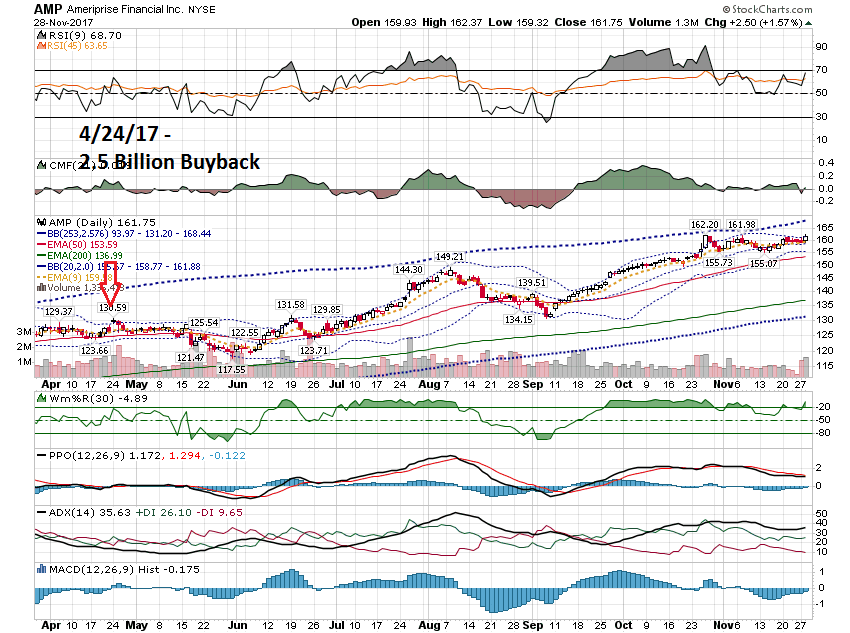 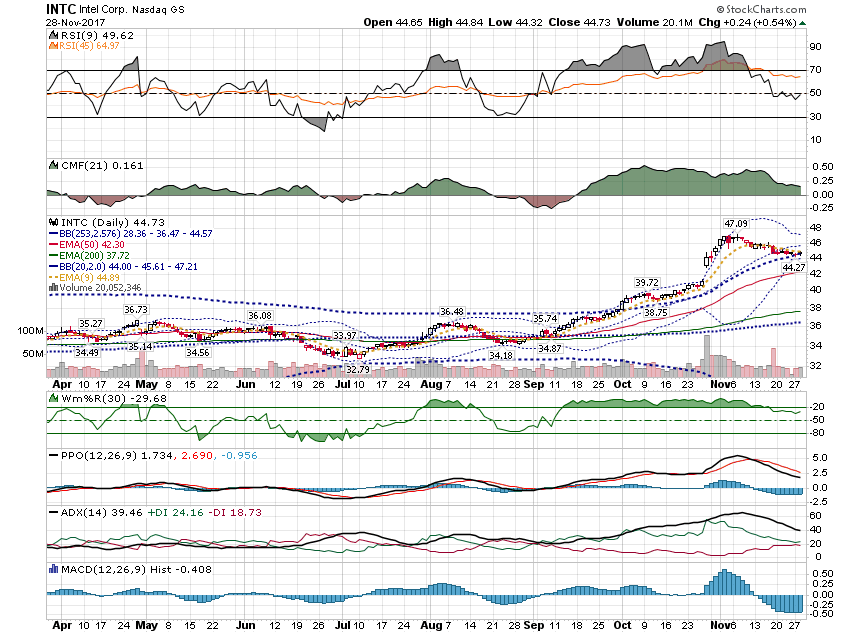 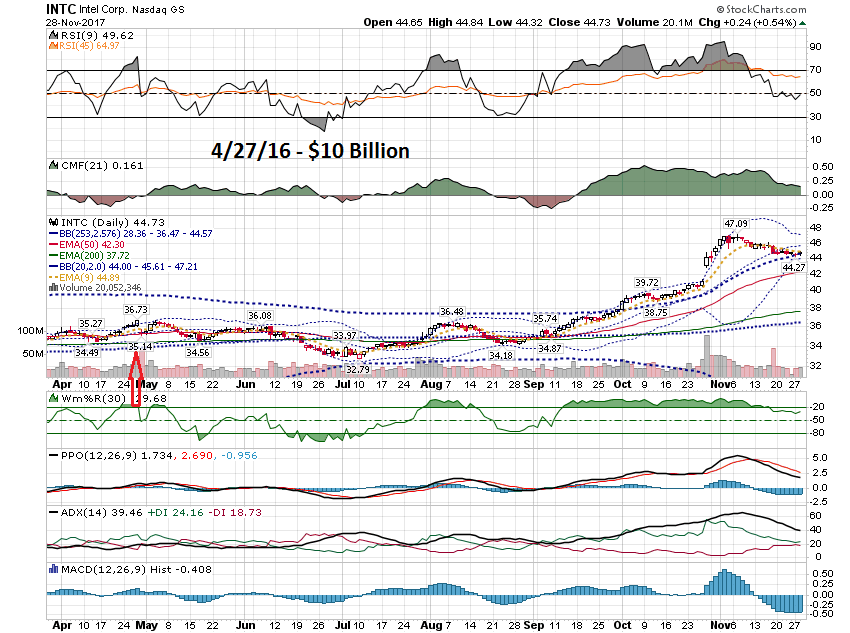 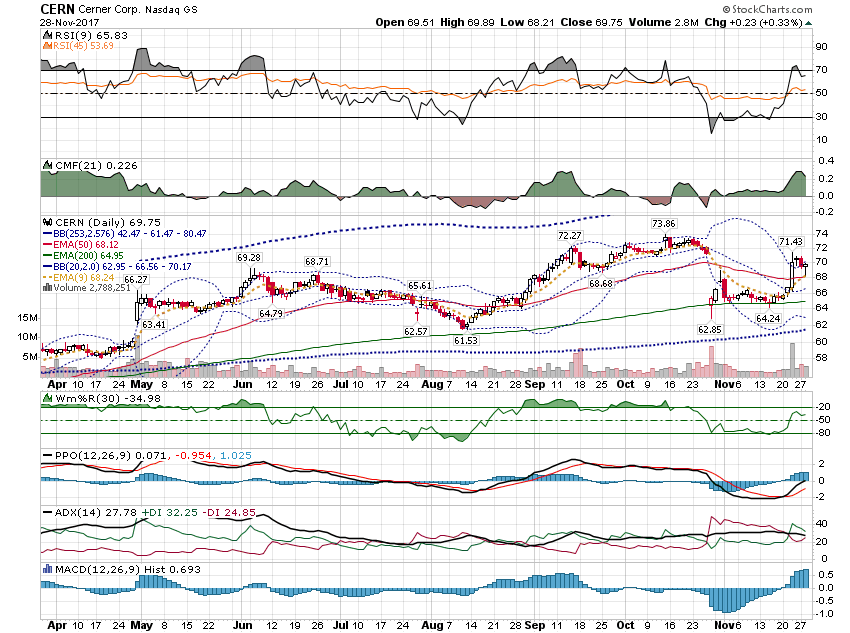 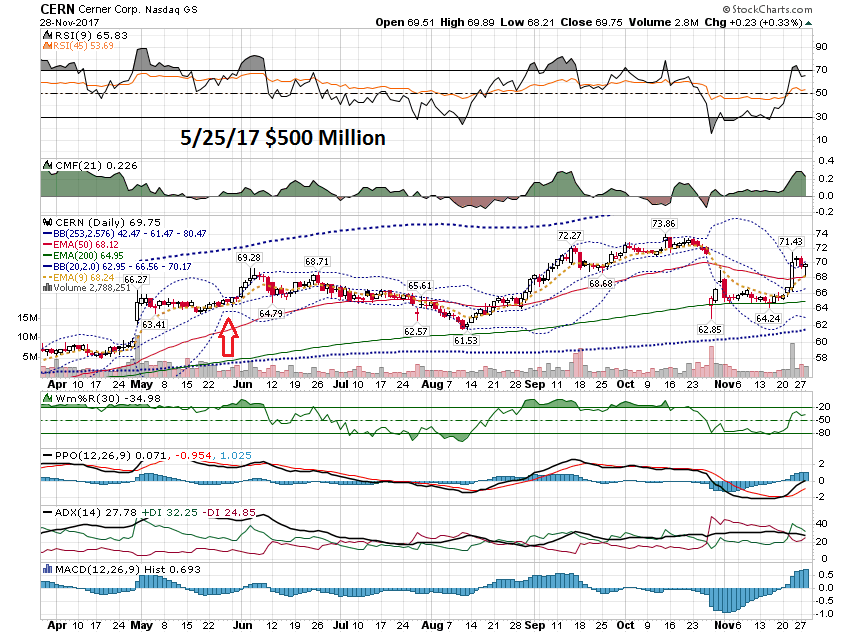 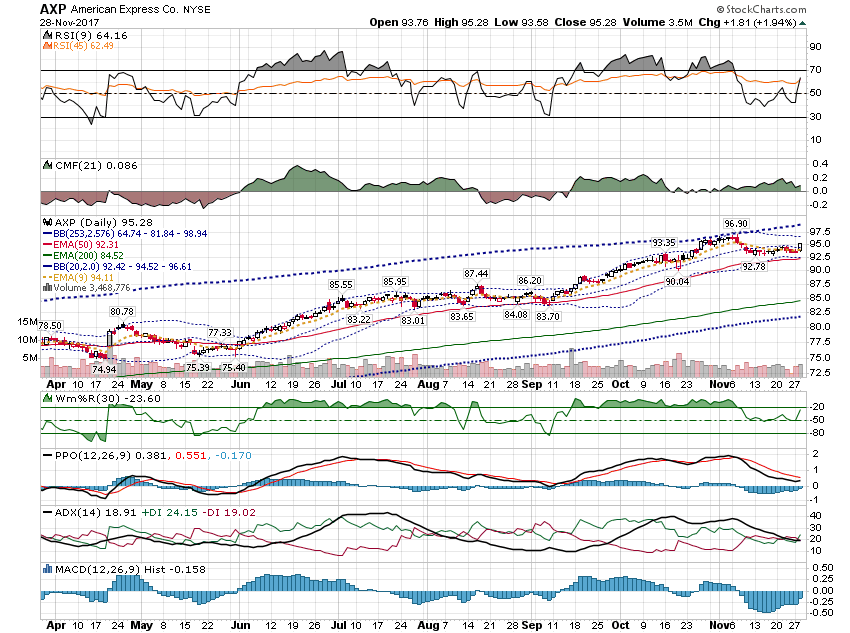 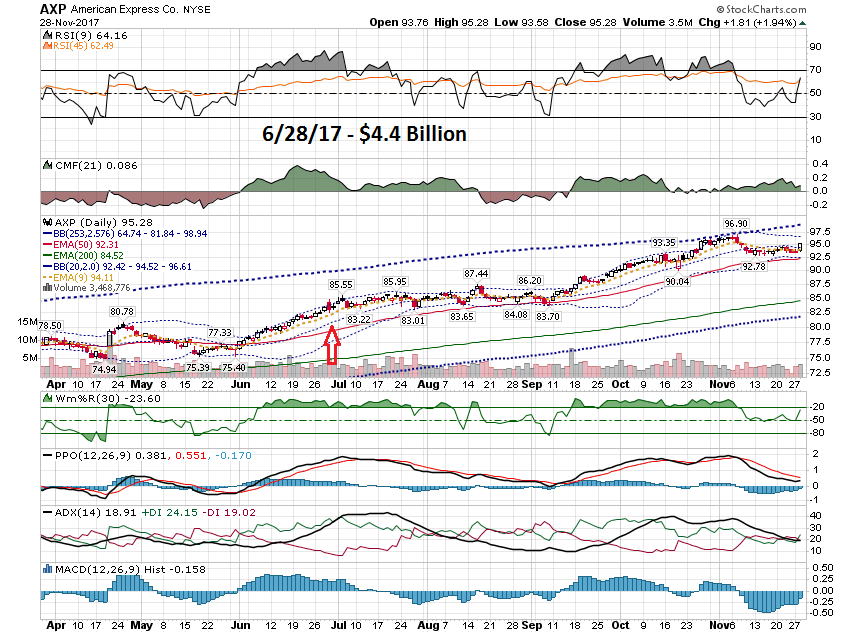 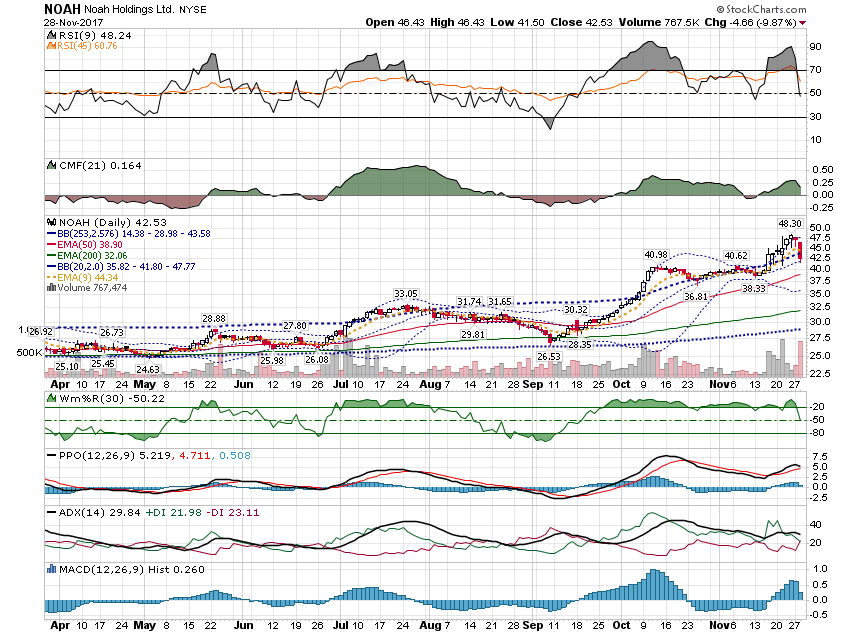 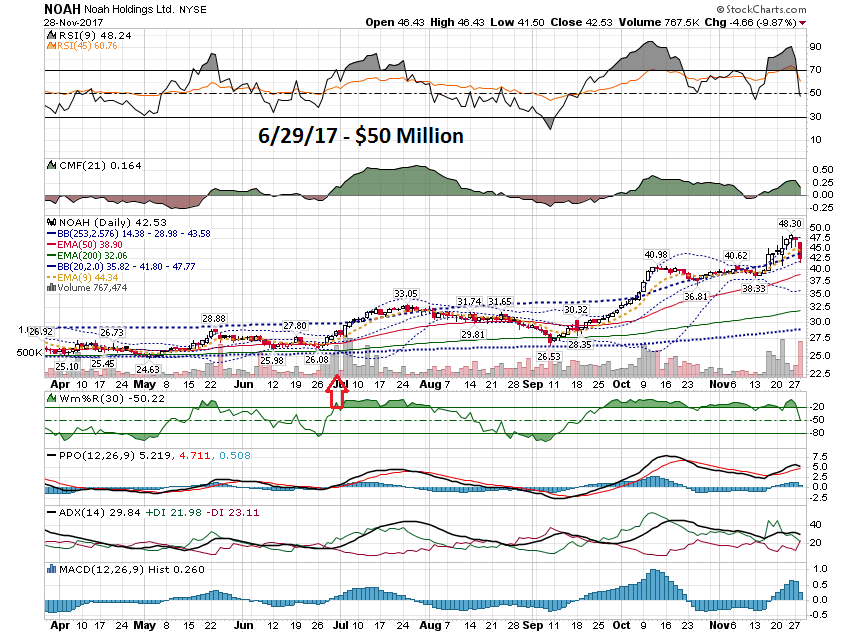 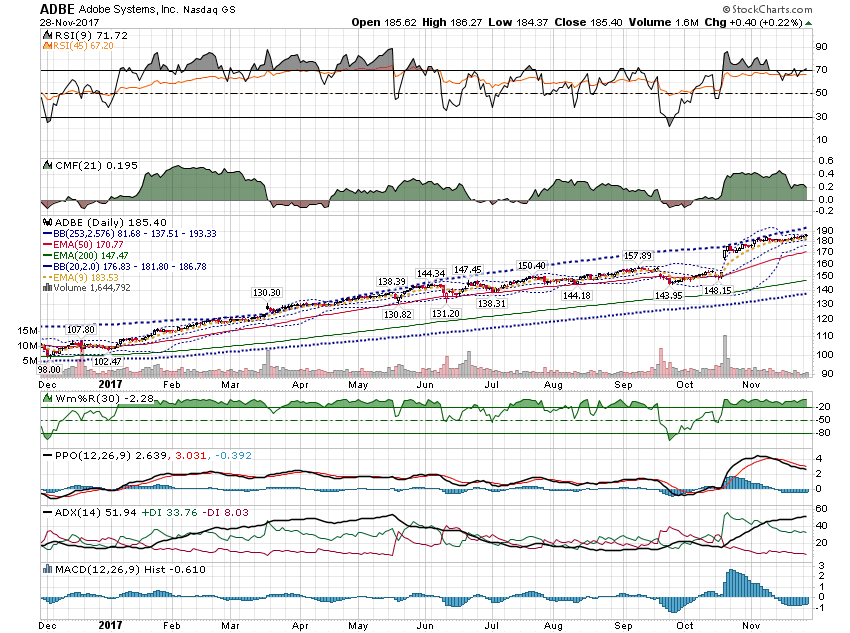 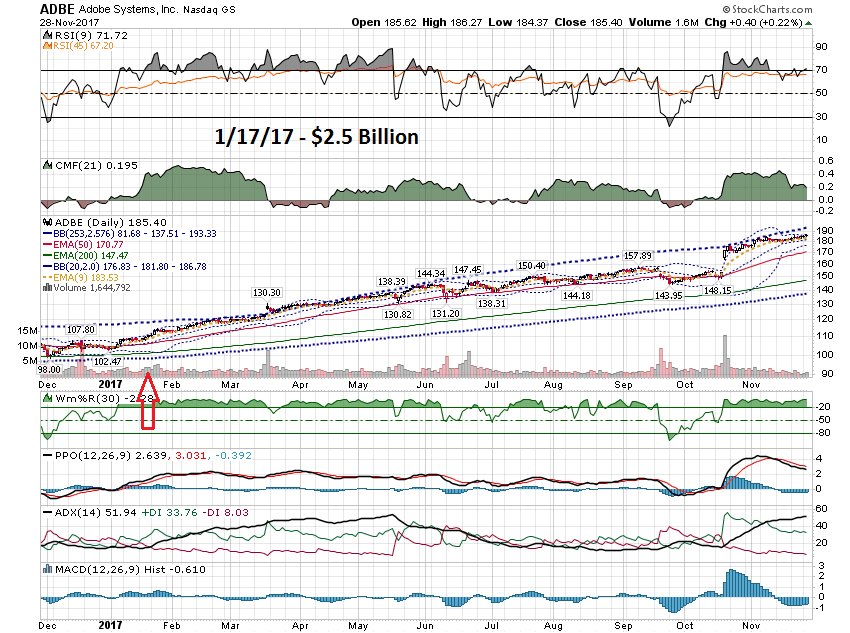 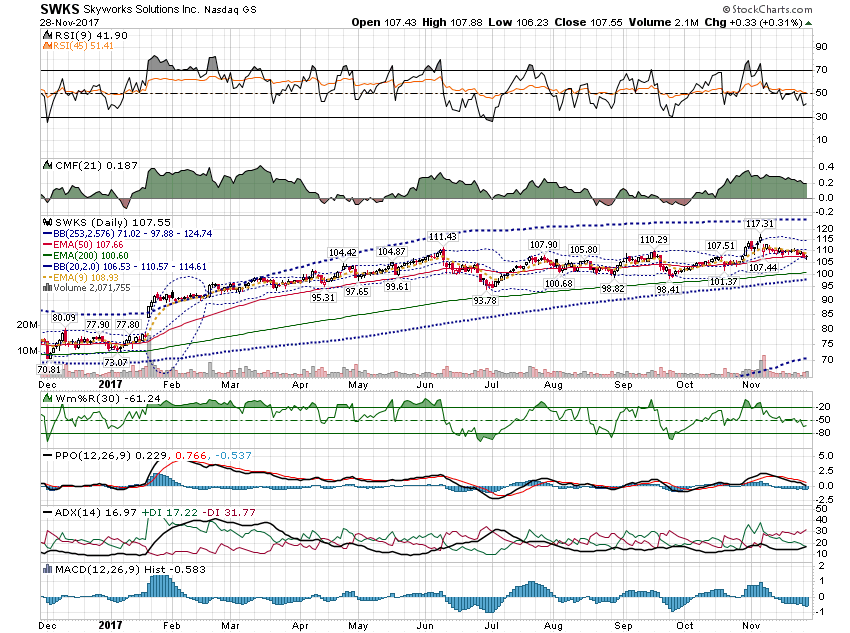 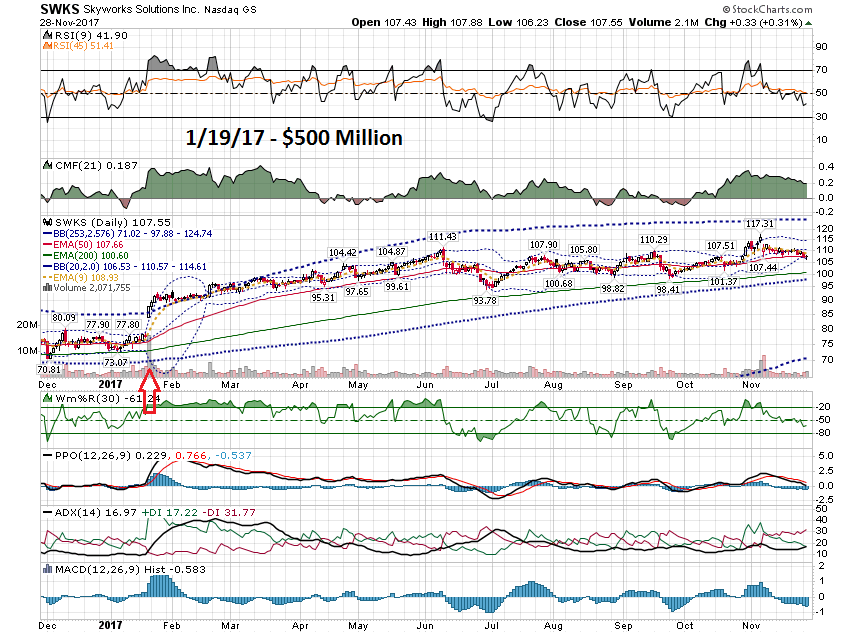 Thanks for watching!Bill DavisMad Day TraderNovember 29, 2017 davismdt@gmail.com